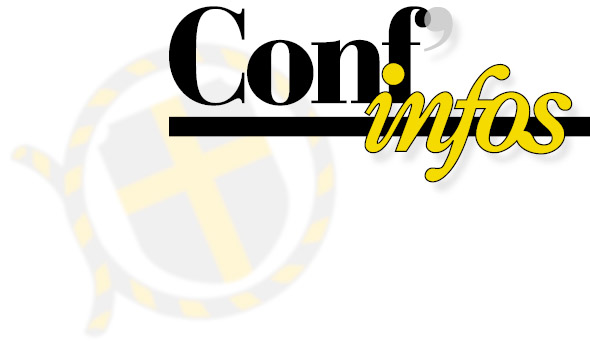 Le plan localisé de quartier (PLQ) Vuillonnex sur le forum www.confignonforum.ch

Après le reflet filmé des ateliers des contributeurs du 1er septembre. Après le reflet filmé des ateliers avec les riverains du 3 octobre. 
Voici le film de la soirée du 8 novembre réunissant tous les acteurs!
Rendez-vous sur www.confignonforum.ch pour le voir et n’hésitez pas à nous communiquer votre avis par l’intermédiaire du forum!
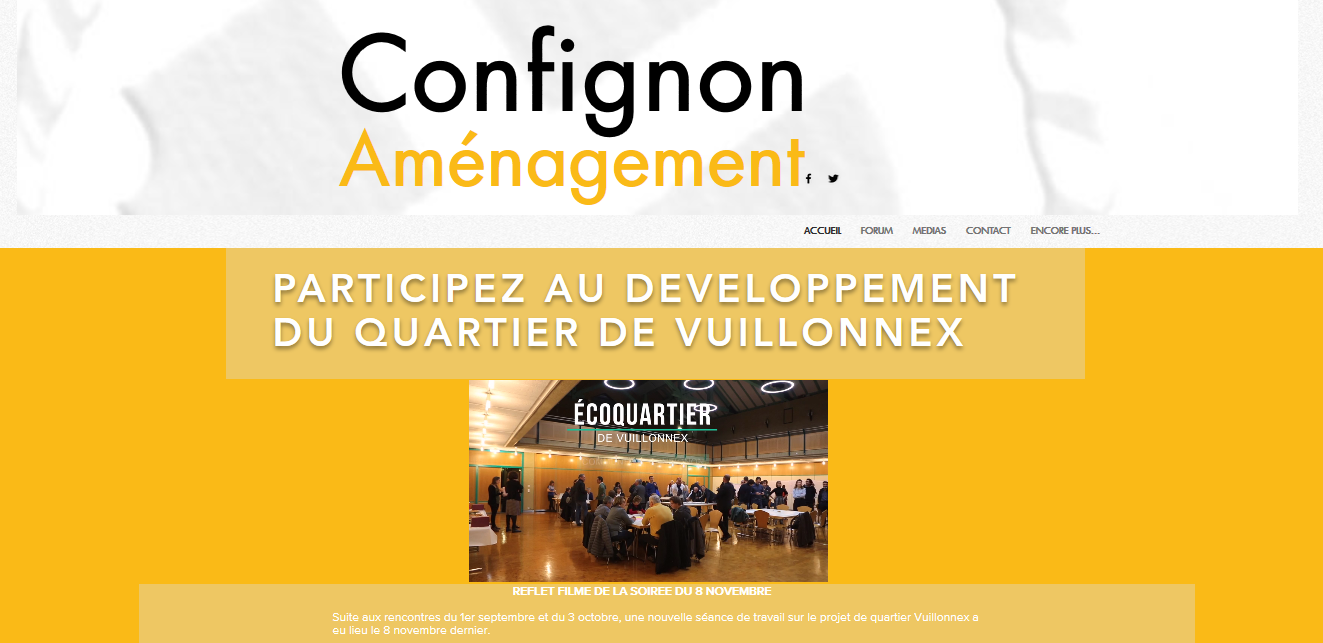 Mairie de Confignon